Ethics and Palliative Care
Joseph Lowy, MD
Clinical Professor of Medicine
Director, Palliative Care Services
Chair, Ethics Committee
NYU Langone Health 
July 31, 2018
The Nature of Suffering and the Goals of Medicine - Eric J. Cassell
The relief of suffering and the cure of disease must be seen as twin obligations of a medical profession that is truly dedicated to the care of the sick.  Physicians’ failure to understand the nature of suffering can result in medical intervention that (though technically adequate) not only fails to relieve suffering but becomes a source of suffering itself.
2
Objectives By the end of this session, you will be able to:
Describe How & Where We Are Dying in the U.S.
Define Palliative Care
Practice Setting Goals of Care
Discuss systems in which Palliative Care is delivered
Describe typical ethical issues in Palliative Care
Define Hospice and when a patient is appropriate for hospice referral
Compare & contrast Advance Care Planning documents
Start thinking about selected legal issues
3
Causes of Death in USA 2004
All deaths					 	2,398,365 
1 Cardiac disease                            			  	   654,092 
2 Malignant neoplasms				  	   550,270 
3 Cerebrovascular diseases 			 	   	   150,147
4 Chronic lower respiratory diseases 		 	                           123,884 
5 Accidents (unintentional injuries) 				   108,694
6 Diabetes mellitus  					     72,815
7 Alzheimer’s disease				 	     65,829 
8 Influenza and pneumonia				    	     61,472 
9 Nephritis, nephrotic syndrome and nephrosis 			     42,762 
10 Septicemia 					     	     33,464 	
11 Intentional self-harm (suicide) 			 	     31,647
12 Chronic liver disease and cirrhosis 			     	     26,549
13 Essential (primary) hypertension/hypertensive renal disease        	     	     22,953	
14 Parkinson’s disease 					     18,018
15. Pneumonitis due to solids and liquids			     	     16,959
4
Deaths: Preliminary Data for 2004. by Arialdi M. Miniño, M.P.H.; Melonie P. Heron, Ph.D.; and Betty L. Smith, B.S. Ed., Division of Vital Statistics, Volume 54, Number 19 June 28, 2006
Symptoms at the End of LifeCancer vs. Other Causes of Death
Cancer	        Other
Pain									84%			67%
Trouble breathing						47%			49%
Nausea and vomiting					51%			27%
Sleeplessness							51%			36%
Confusion								33%			38%
Depression								38%			36%
Loss of appetite						71%			38%
Constipation							47%			32%
Bedsores								28%			14%
Incontinence							37%			33%
5
Seale and Cartwright, 1994
Who is dying in the U.S.?
Median age of death is 77 years.
Among survivors to age 65, median age at death is 84 for women, and 80 for men.
In the frail elderly death follows a long period of progressive functional decline and loss of organ reserve accompanied by specific disease processes.
6
Life Expectancy in US
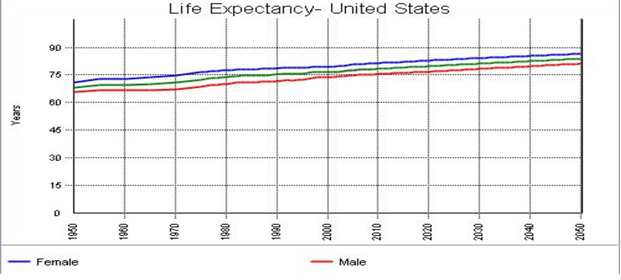 7
Division Name or Footer
Site of Death
Hospitals:     					56%
Nursing homes:   				19%
Home:							21%
Other				  			4%
8
(1993 National Mortality Followback Survey)
“Palliative care is specialized medical care for people with serious illnesses. It is focused on providing patients with relief from the symptoms, pain, and stress of a serious illness—whatever the diagnosis. The goal is to improve quality of life for both the patient and the family.
Palliative Care
CAPC( Center for the Advancement for Palliative Care) 2011
Palliative Care and Ethics
Ethical conflicts involving the principles of autonomy, beneficence , non-maleficence and justice 
Decisional capacity-majority of pts lose this
Advanced directives-do you have a HCP?
Truth telling-are we obliged to give prognosis?
Informed consent- family asks you not to tell…
10
Factors Impacting on Ethics in PC
Rapidly evolving medical technology
Polarized and scrutinized political and medico-legal environment
Longer survival with increasing burden of disease and/or functional impairment
Awareness of culture, religious, ethnic, economic, educational and other “diversity”
Applying Ethics to Clinical Setting
Medical decision making
Issues of futility
Conflicts of value(pt-family-MD/RN)
“Best interest”-R/B/A, realistic goals of care, level of suffering, quality of life pt would find acceptable
12
Prognosis Can Be Difficult to PredictLife Defining Illness          	      Actively Dying
13
Curative vs. Palliative Model of Care
Restoring the Balance
Restoring the Balance
Palliative Care
Life Prolonging Care
Continuum of Care Model
B
E
R
E
A
V
E
M
E
N
T
D
E
A
T
H
Curative Care
Palliative Care
Disease Progression
16
Early Palliative Care for Patients with Metastatic NSCLC
151 patients randomized
Those who received palliative care
Improved QOL and mood
Longer mean survival(12 months vs 9 months) despite fewer patients receiving aggressive end of live(EOL) care(33 vs 54%)
NEJM 8/19/10
17
Division Name or Footer
Palliative Care is Guided by Goals
What are some potential goals of care?
18
Division Name or Footer
Potential Goals of Care
Cure of disease
Avoidance of premature death
Maintenance or improvement in function
Prolong life
Relief of suffering
Quality of life
Staying in control
A good death
Support for families and loved ones
19
Division Name or Footer
Goals May Change Near the End of Life
Some goals may take priority over others
The shift in the focus of care
is gradual
is an expected part of the continuum of medical care
Review goals with any change in
health/functional status (e.g. advancing illness)
setting of care
treatment preferences
20
Division Name or Footer
Palliative Care...
Focuses on relieving suffering, improving quality of life
affirms life, sees death as a personal and natural process
appropriate early in course of illness
patient and family preferences respected
may be combined with curative therapies or may be the focus of care
Interdisciplinary care of the patient and family
Pain and symptom management
May include disease-modifying treatments
Psychological, social, spiritual support
Bereavement support
21
Division Name or Footer
Delivery of Palliative Care
Hospital-Based  
     -Primary care
     -Consultation
     -In-Patient Unit
Nursing Home
Hospice
     -Home Hospice
     -Hospital In-Patient
     -Hospice In-Patient
22
Division Name or Footer
What Is Hospice?
A reimbursement benefit for patients who have a limited prognosis or life expectancy
Primarily community-based
Care for severely ill patients and their families
Team of professionals and trained volunteers
Focus is on care, not cure.
Goals:
Relief of pain and other symptoms
Psycho-social support
23
Division Name or Footer
Hospice Care Provides:
Patient control over decisions about care
 Family involvement
 Specialized services
Pharmaceuticals and home supplies/equipment
Pastoral support
Grief counseling
Volunteer support
 Option for patient to die at home
24
Division Name or Footer
Conditions for Hospice Eligibility Under Medicare
Limited life expectancy (generally 6 months or less) -certified by physician
Patient chooses hospice benefits rather than standard Medicare* 
Patient chooses palliation as goal, rather than cure
Care provided by Medicare-certified hospice program
A physician to direct care
Available/able/willing caregiver at home

*Patient may choose to stop Hospice Care and revert to Cure-Oriented Care at any time
25
Division Name or Footer
Comparing Hospice     vs.    Palliative Care
Hospice
Palliative Care
Any time during illness
May be combined with curative care
Independent of payer
Health care professionals
Prognosis of 6 months or less	
Focus on comfort care
Medicare hospice benefit
Volunteers integral and required aspect of the program
26
Division Name or Footer
Objectives
How And Where We Are Dying
What Is Palliative Care?
Setting Goals of Care
Delivery of Palliative Care
What is Hospice?
Advance Care Planning
Selected Legal Issues
27
Division Name or Footer
What is Advance Care Planning (ACP)
Planning for future medical care in the event a patient is unable to make own decisions
Should be updated regularly 
Values/goals are explored & documented
Designate surrogate decision-maker
It is a process, not an event
Reduces confusion & conflict
28
Division Name or Footer
Instruments Used in Advance Care Planning (ACP)
Instructions for Medical Care
Living will
Verbal statements
Personal letter or value statement stating preferences
Designation of decision maker
Health Care Proxy or Agent
Durable Power of Attorney for Health Care
“Advance Directives”
29
Division Name or Footer
Patient Barriers to Completion of Advance Directives
Belief that physicians should initiate discussions
Procrastination
Apathy
Belief that family should decide
Family would be upset by the planning process
Fear of burdening family members
Discomfort with the topic
30
Division Name or Footer
Physician Barriers to Advance Care Planning
Belief that patients should initiate discussions.
Discomfort with the topic.
Time constraints.
Lack of knowledge about AD’s.
Negative attitude.
(Morrison et al, Arch Intern Med, 1994)
31
Objectives
How And Where We Are Dying
What Is Palliative Care?
Setting Goals of Care
Delivery of Palliative Care
What is Hospice?
Advance Care Planning
Selected Ethical/Legal Issues
32
Division Name or Footer
Ethical Topics in Palliative Care
Ethical Guides for Treatment Choices 
All treatment decisions are made in context of person’s values, dx, prognosis, risks/benefits of any treatment option. (DNR, dialysis, use of mech. Ventilation, antibiotics, etc.)
Withholding and withdrawing a treatment are based on the same ethical principle of beneficence and consideration of risk/benefits. 
“Double Effect”: the intent of the treatment is to relieve “x” symptom. The dose of medicine did not “kill” the patient, the disease killed the patient.
33
Division Name or Footer
The Four Topics(4 Boxes) The Essential Structure of an Ethics Case
1)Medical Indications
Diag & therapeutic interventions to evaluate and treat
2)Patient Preferences
Choices of pt/surrogate about treatment options
3)Quality of Life
Describes features of pt life prior to and following treatment
4)Contextual Features
Identifies the familial, social, institutional, financial and legal settings
34
Division Name or Footer
Ethical Topics in Palliative Care
Medical Futility
Connotes inappropriate rationing
Connotes “worthy” v.s. “unworthy” 
Connotes decision based on financials only..
Nonbeneficial Care
Based upon understanding context of this person’s illness experience and values
Based on knowledge of dx, prognosis, risks/benefits of treatments
Uses ethical principle of justice as part of the decision
35
Division Name or Footer
Ethical Issues in Palliative Care
Physicians, nurses, patients and families are all engaged in decision-making
Nurse and Physician Issues* --- dissatisfaction:
Insufficient pt involvement in tx decisions
Concerns re: overly burdensome txs
Disagreements over withholding or withdrawing treatments
Nurses/Volunteers Issues** :
Communication, confidentiality
Conflict of interest, compromised care
*Solomon, et. al., Decisions near the end of life: professional views on life-sustaining treatments. Am J Public Health 1993;83(1):14-23.
** Rothstein JM. Ethical challenges to the palliative care volunteer. J Palliative Care 1994;10(3):79-82
36
Emerging Ethical Issues
Inadequate or Insufficient Communication: 
Staff and patient/family
Physician and patient/family
Physician and nurse or other staff
Physician to physician
Language barriers
Inadequate discussion re: treatment goals and expectations, degree of suffering, measure of success
37
Division Name or Footer
Emerging Ethical Issues
Resource Allocation: 
Staff allocation
Lack of bedside time 
Lack of time for quality communication 
Level of care, WH/WD treatments
Competencies in Palliative Care Skills: 
Communication skills 
Understanding of euthanasia, palliative(rather than “terminal”)l sedation
Cultural and religious issues related to dying persons
Power issues
Pain and symptom management 
Balance of patient choices and family needs and choices
38
Selected Legal Issues in End-of-life Care
Mandating palliative care
Capacity determination
Withdrawal vs. Withholding of life sustaining treatments
Artificial nutrition and hydration
39
Division Name or Footer
NY Palliative Care Information Act (effective 2/1/11)
Requires health care practitioners caring for a patient with a terminal illness to offer information and counseling to patient or surrogate on available options for palliative and end of life care
40
Division Name or Footer
Determining Capacity
Capacity is issue specific
How to determine capacity
Understand info re:risks/benefits of Rx options
Deliberate and evaluate in accord with personal values
Communicate his/her choice
Reassess for each decision
Capacity is different from competency
41
Division Name or Footer
Family Health Care Decisions ActJune 2010
In absence of HCP, permits surrogate to make health care decisions based on patient’s know wishes or, if not known, in patient’s best interest
Hierarchy: guardian, spouse or domestic partner, adult child, parent, sibling, close friend
42
Division Name or Footer
Limiting treatment at the end of life
All patients have rights, even if incapacitated
Right to refuse any intervention
Withholding / withdrawing
NOT homicide or suicide
orders to do so are valid
Courts need not be involved
43
Division Name or Footer
Life-sustaining treatments
Resuscitation
Elective intubation
Surgery
Dialysis
Blood transfusions, blood products
PM/ICD
Diagnostic tests
Artificial nutrition & hydration
Antibiotics
Other treatments
Future hospital or ICU admissions
44
Division Name or Footer
Withdrawal vs Withholding of life sustaining treatments
Legally, there is no difference between withdrawal vs withholding of life sustaining treatments
However, psychological, emotional, or religious constraints may exist for family.
45
Division Name or Footer
Artificial nutrition and hydration (ANH)
States have different laws guiding care surrounding ANH
Benefits vs burdens of ANH
What are the goals of ANH?
46
Division Name or Footer
Common Ethical Issues
Legally required to “do everything?”
Does withdrawal/withholding constitute euthanasia?
Are you killing the patient when you remove a ventilator?
Is the use of opioids to control symptoms at the end of life euthanasia?
47
Division Name or Footer
What is the patient’s good?
“If medicine takes aim at death prevention, rather than at health and relief of suffering, if it regards every death as premature, as a failure of today’s medicine - but avoidable by tomorrow’s - then it is tacitly asserting that its true goal is bodily immortality...Physicians should try to keep their eyes on the main business, restoring and correcting what can be corrected and restored, always acknowledging that death will and must come, that health is a mortal good, and that as embodied beings we are fragile beings that must stop sooner or later, medicine or no medicine.”
(Kass LR.  JAMA 1980;244:1947)
48
Summary
Palliative care is guided by patients’ goals
Advance directives clarify patients’ goals of care
Setting clear goals guides the direction & plan of care and minimizes ethical conflicts
Hospice is a way of delivering palliative care
Palliative care should be introduced early in the course of life-threatening illness and is compatible with curative care.
49
Division Name or Footer